2 Corinthians 7:10–11
10For godly grief produces a repentance that leads to salvation without regret, whereas worldly grief produces death.  11For see what earnestness this godly grief has produced in you, but also what eagerness to clear yourselves, what indignation, what fear, what longing, what zeal, what punishment! At every point you have proved yourselves innocent in the matter.
2 Corinthians 7:12–13
12So although I wrote to you, it was not for the sake of the one who did the wrong, nor for the sake of the one who suffered the wrong, but in order that your earnestness for us might be revealed to you in the sight of God.  13Therefore we are comforted. And besides our own comfort, we rejoiced still more at the joy of Titus, because his spirit has been refreshed by you all.
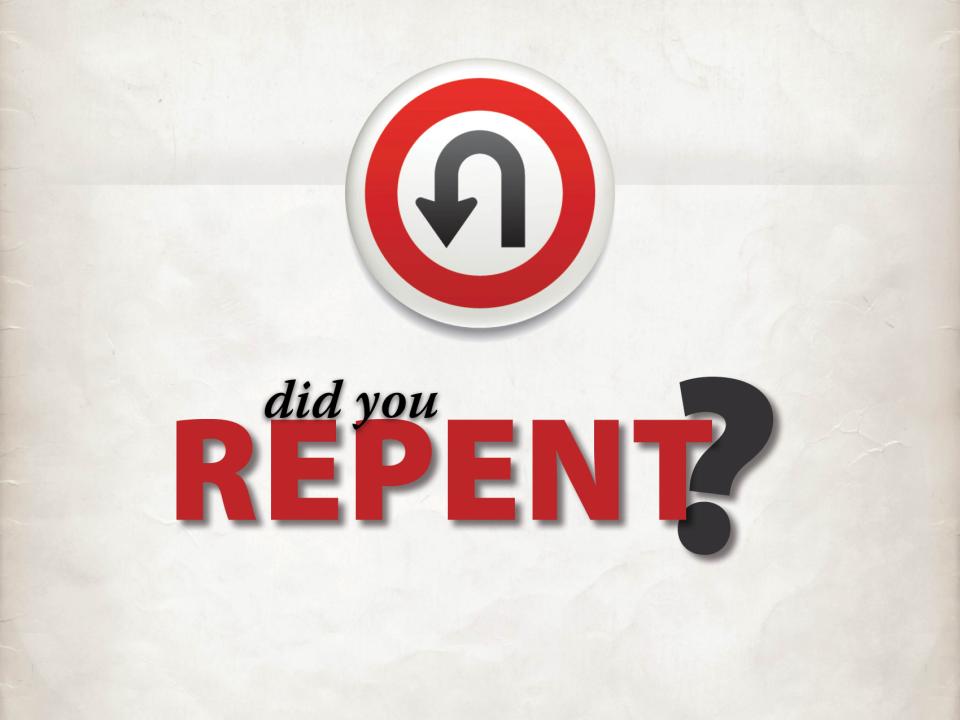 Word #1: Recognition
The repent means “to know after.”
Psalm 119:104
2 Corinthians 7:10
Word #2: Remorse
Judas: an example of worldly sorrow.
Matthew 27:1–5
Godly sorrow is not regret and resentment.
Psalm 51:
Word #3: Reformation.
Matthew 21:28–31
Acts 19:19
Luke 15:17–21
Isaiah 55:7